3.２つのデータの関係を散布図で見てみよう
p.94
Section10
 STEP3
素朴な疑問
「神奈川県横浜市の年間平均気温」と「台風上陸数」には　関係があるのだろうか？
考えられる仮説
1
3.２つのデータの関係を散布図で見てみよう
p.94
Section10
 STEP3
実習のテーマ＆目標
仮説を検証するために２つのデータの相関を調べる
統計データを散布図にして、分析しよう
実習の流れ
2
3.２つのデータの関係を散布図で見てみよう
p.94
Section10
 STEP3
統計データを散布図にして、分析しよう
２つのデータの関係を分析するには散布図と相関係数が効果的である
統計データを散布図にして、分析しよう
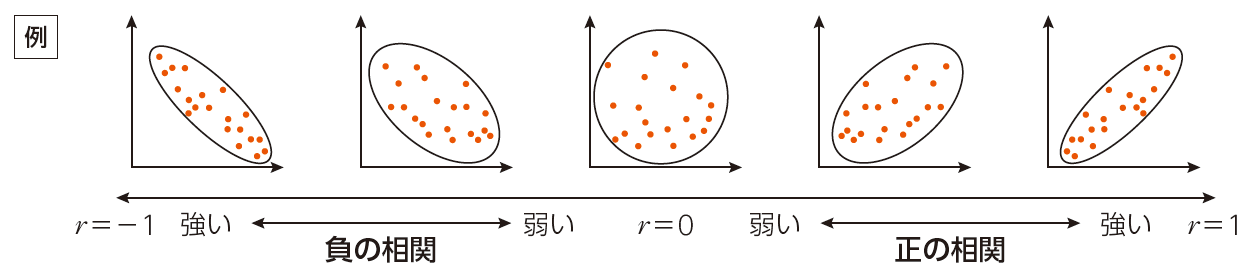 3
3.２つのデータの関係を散布図で見てみよう
p.94
Section10
 STEP3
統計データを散布図にして、分析しよう
手順１
神奈川県横浜市の平均気温と台風上陸数を調べ、表計算ソフトで入力する
4
3.２つのデータの関係を散布図で見てみよう
p.94
Section10
 STEP3
統計データを散布図にして、分析しよう
手順２
表計算ソフトで散布図を作成しよう
散布図にしたい範囲（数値の部分のみ）を選択
[挿入]タブ→[グラフ]グループより[散布図]を選択
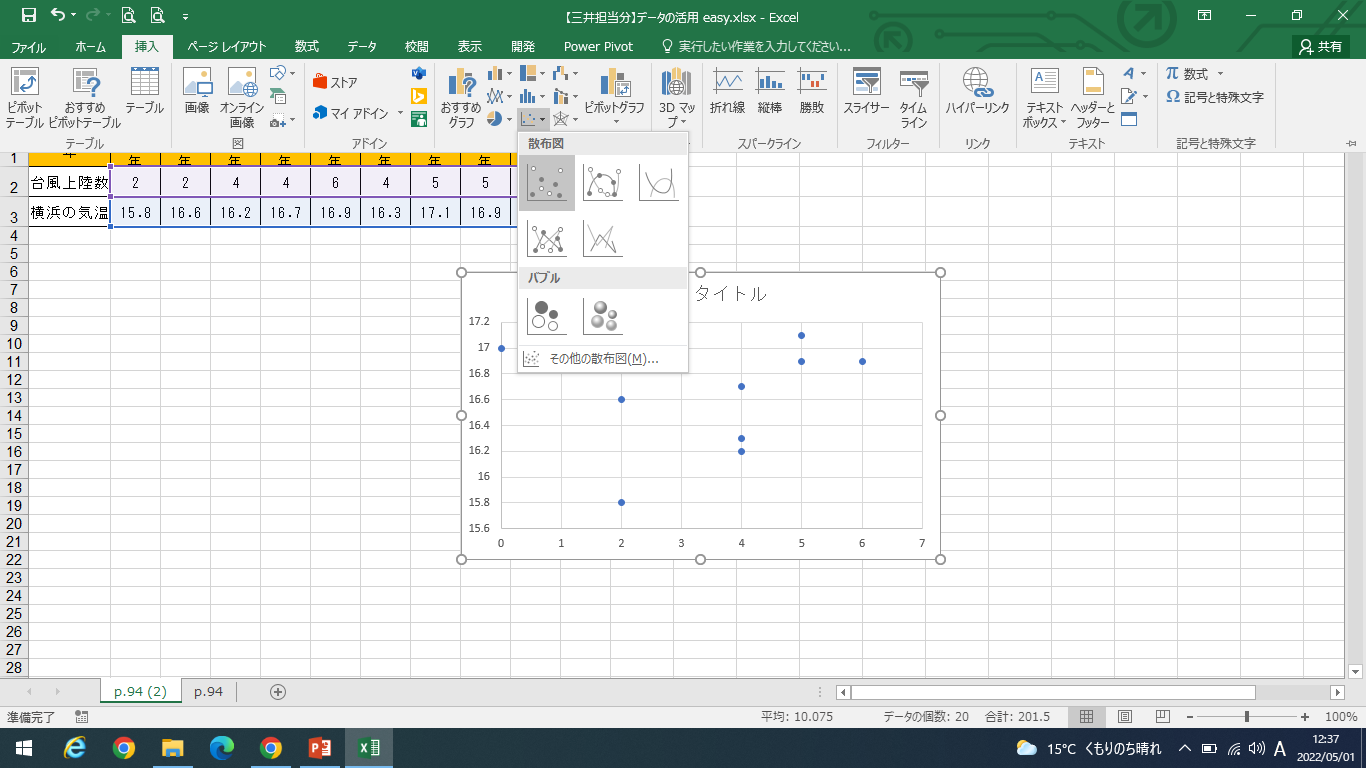 5
3.２つのデータの関係を散布図で見てみよう
p.95
Section10
 STEP3
統計データを散布図にして、分析しよう
手順３
相関係数を表計算ソフトで計算しよう
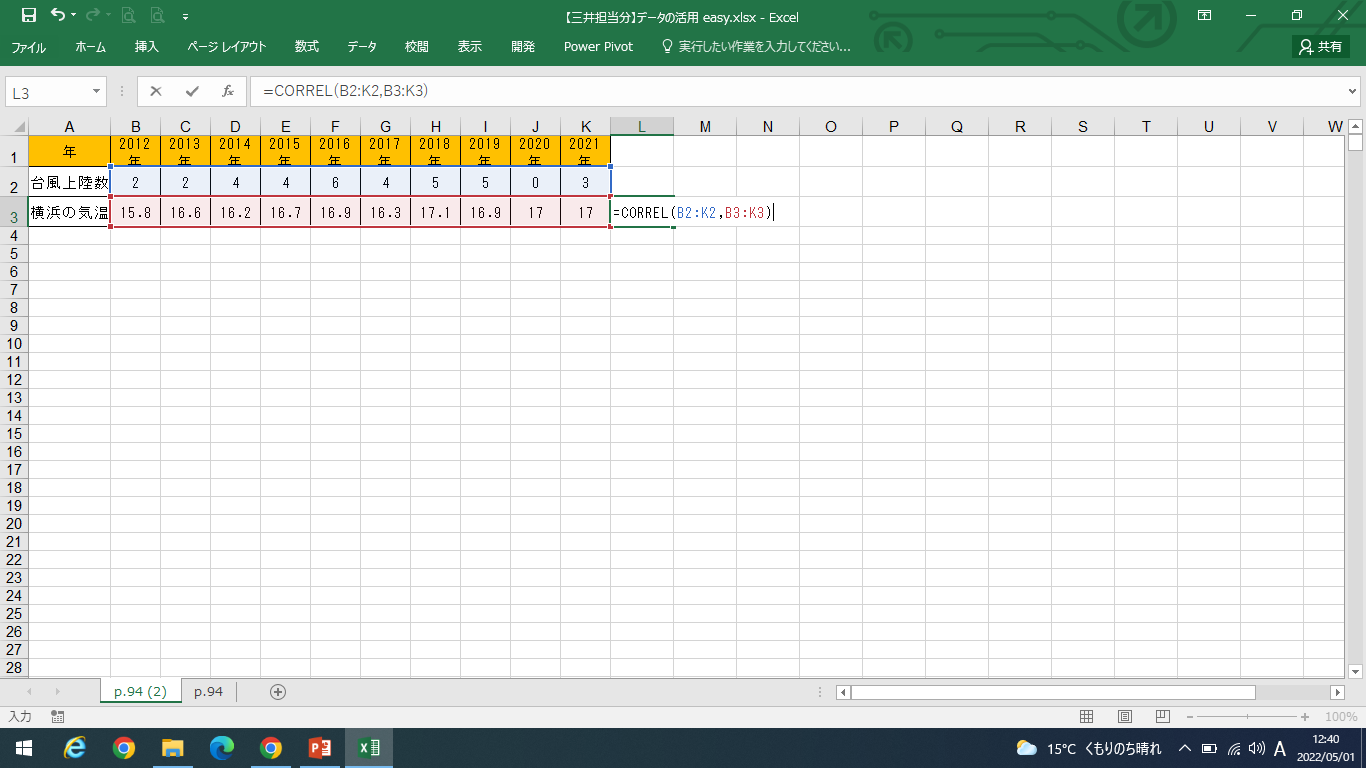 L3に相関係数を求める数式「=CORREL(B2:K2,B3:K3)」を入力する
この２つのデータの相関係数 0.18368 が表示される

相関係数＝相関の強さを－１から１の間であらわす
ＯＮＥＰＯＩＮＴ
6
3.２つのデータの関係を散布図で見てみよう
p.95
Section10
 STEP3
統計データを散布図にして、分析しよう
手順４
散布図と相関係数から分析してみよう
7
[Speaker Notes: 解答例
横浜の気温と台風上陸数はあまり関係がないと思われる。
横浜から台風ができる場所が離れているので関係がないと思われる。]
3.２つのデータの関係を散布図で見てみよう
p.95
Section10
 STEP3
統計データを散布図にして、分析しよう
疑似相関の例
「かき氷の消費量」と「炭酸飲料の消費量」には相関があるが、かき氷が売れると必ずしも炭酸飲料が売れるわけではない
炭酸飲料の消費量
かき氷の消費量
疑似相関
気温
これはどちらも「気温」に影響されるために起こる疑似相関である
8